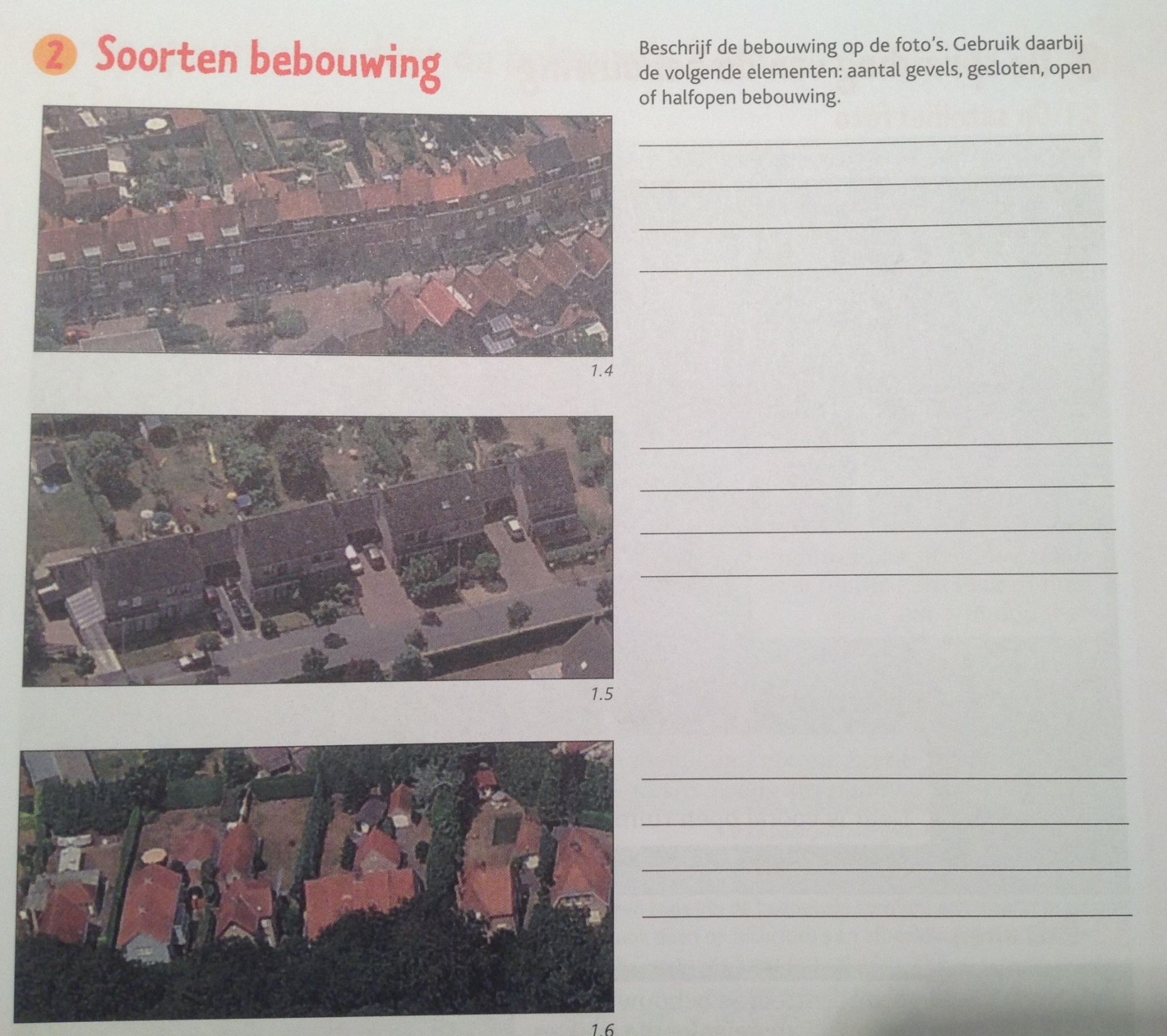 Gesloten bebouwing

2 gevels
Halfopen bebouwing

3 of 4 gevels
Open bebouwing

4 gevels
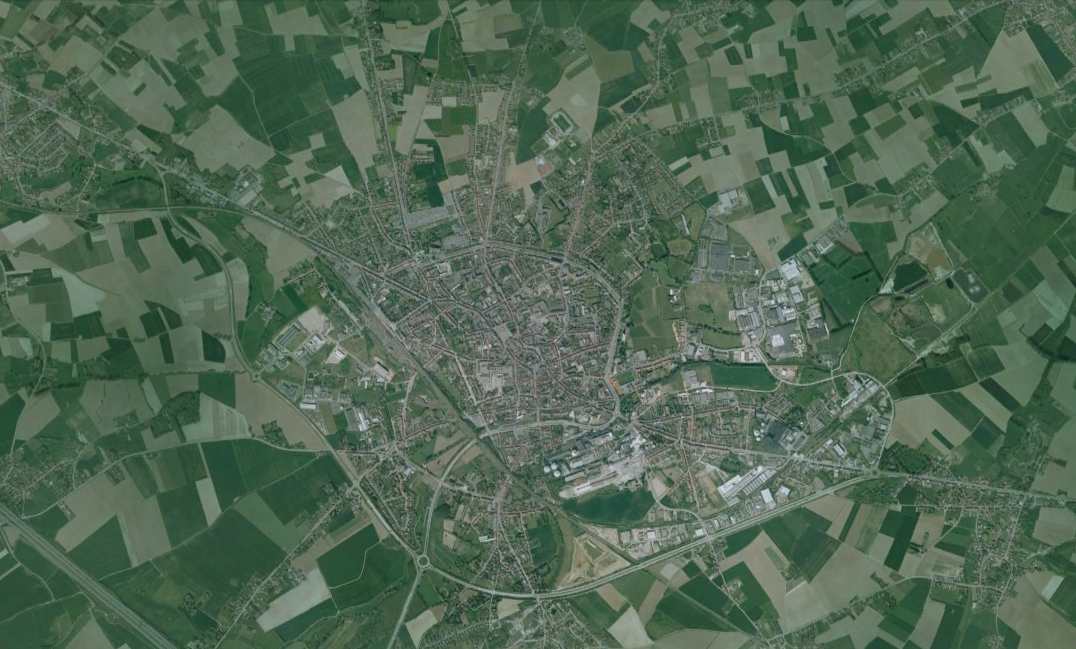 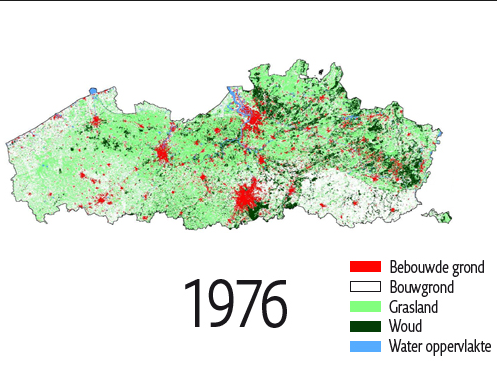 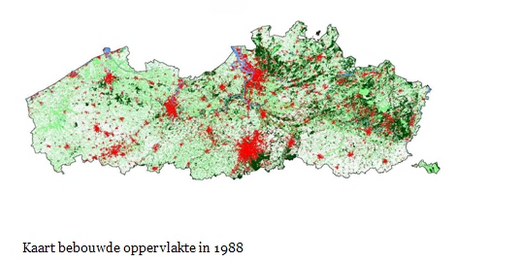 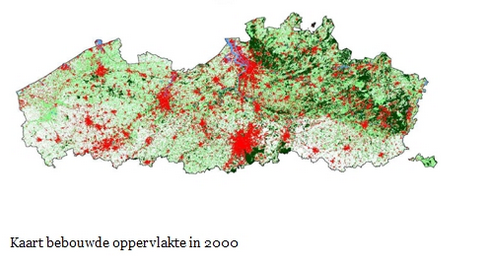 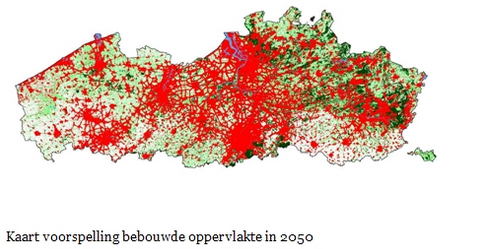 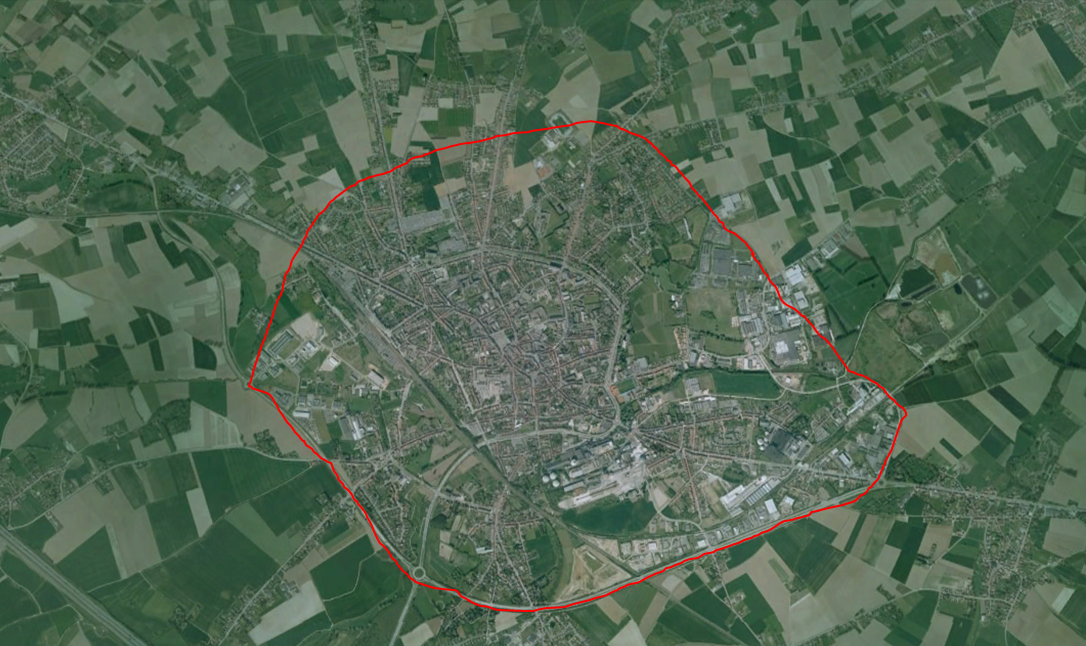 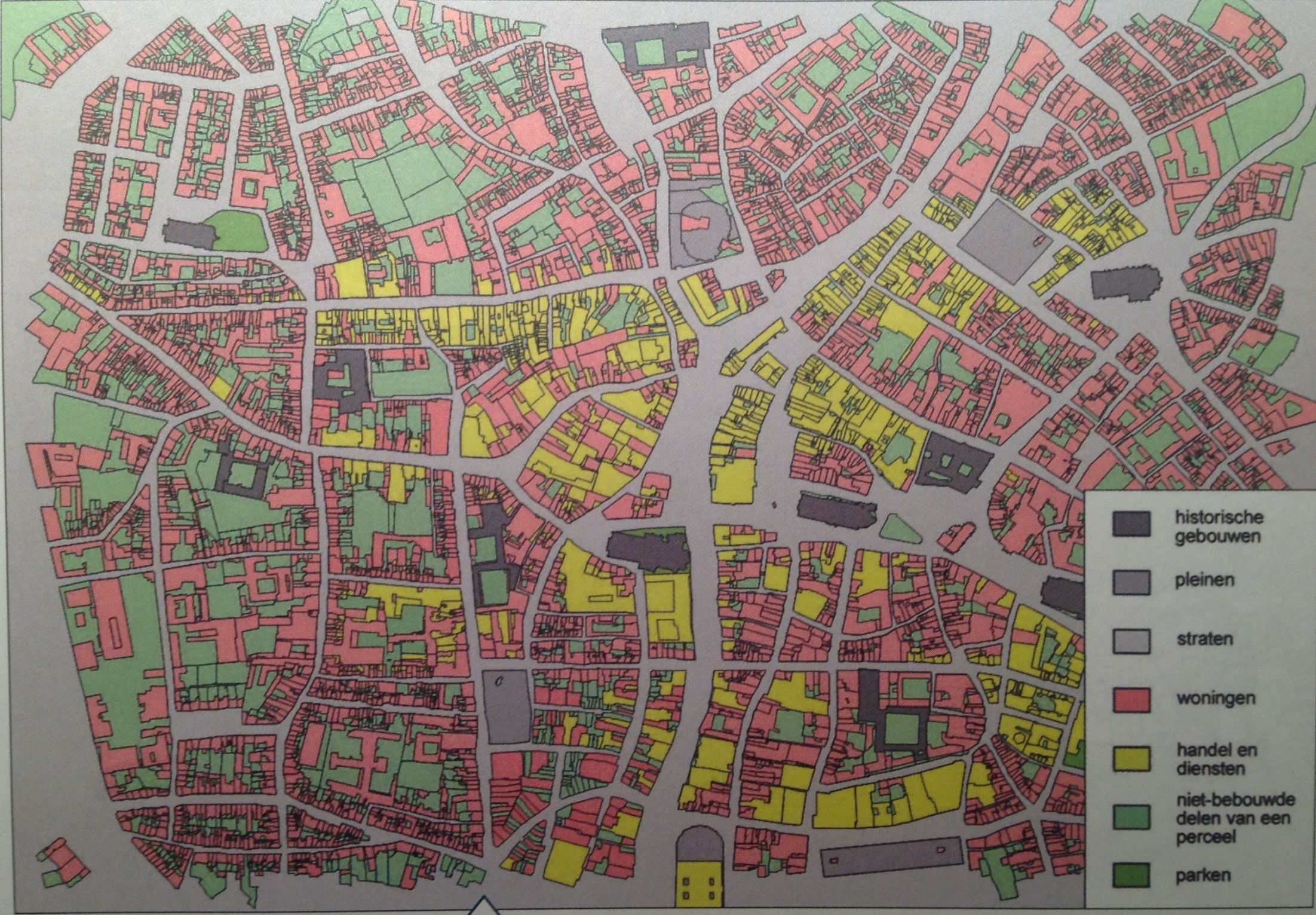 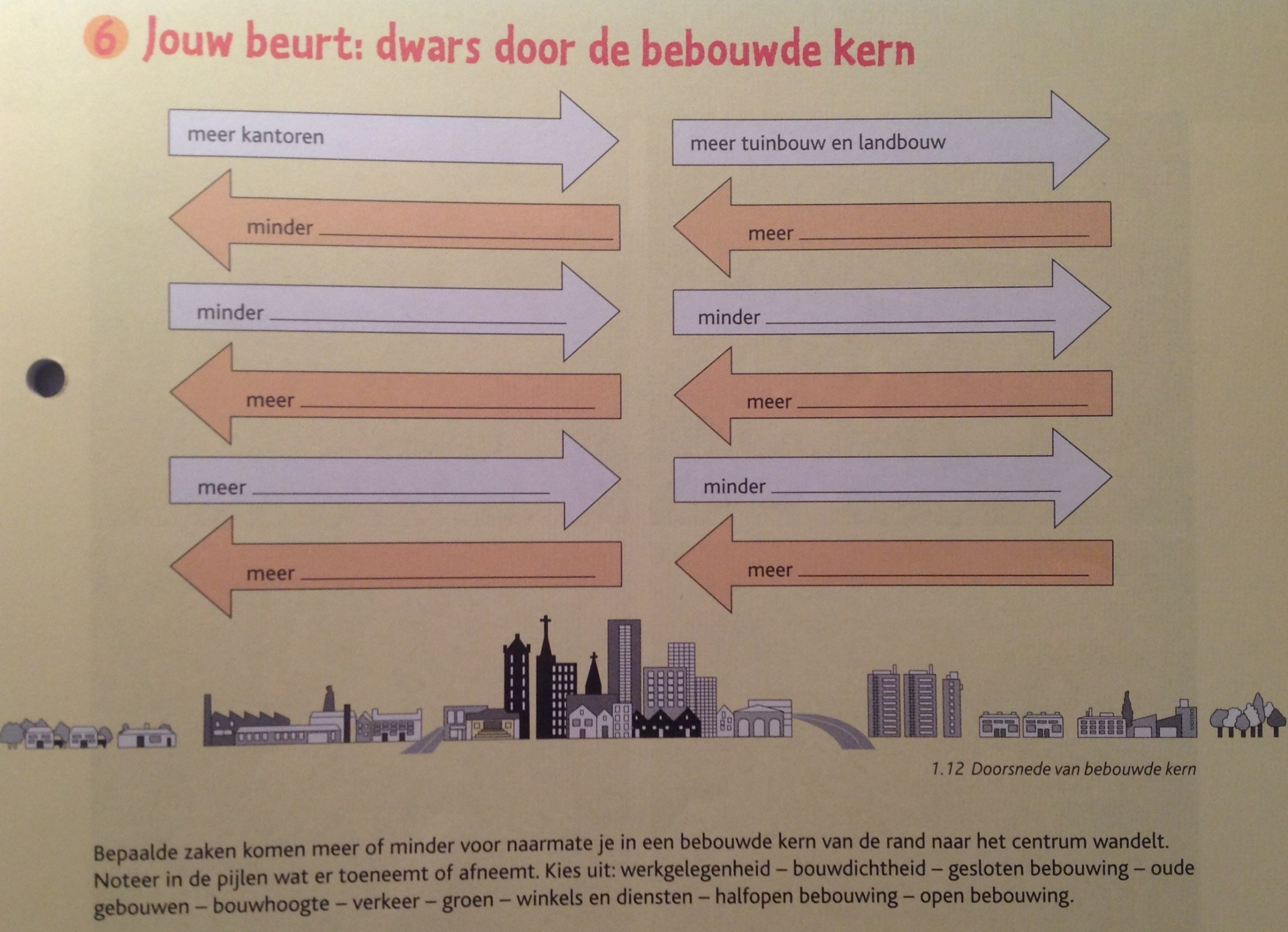 Winkels en diensten
Werkgelegenheid
Halfopen bebouwing
Gesloten bebouwing
Groen
Bouwdichtheid
Verkeer
Bouwhoogte
Oude gebouwen
Open bebouwing